Greek Sources in the Vulgate of Hosea 1–4
Maria YurovitskayaHSE University
The Vulgate was especially influenced by Symmachus
Cannon, W.W., “Jerome and Symmachus: Some Points in the Vulgate Translation of Koheleth,” ZAW 45 (1927): 191–99.
Salvesen A. Symmachus in the Pentateuch, Manchester  1991, 265–81.
Weigert S. Hebraica veritas: Übersetzungsprinzipien und Quellen der Deuteronomiumübersetzung des Hieronymus. Stuttgart 2016.
Jerome’s use of the LXX and the Hexaplaric revisions was similar to modern critical scholarship
Kedar-Kopfstein B. The Vulgate as a Translation: Some Semantic and Syntactical Aspects of Jerome’s Version of the Hebrew Bible, PhD diss. Hebrew University of Jerusalem, 1968).
Graves M. Jerome’s Hebrew Philology: A Study Based on His Commentary on Jeremiah, Leiden: Brill, 2007.
Kraus M. Jewish, Christian, and Classical Exegetical Traditions in Jerome’s Translation of the Book of Exodus: Translation Technique and the Vulgate, Leiden: Brill, 2017
J. Barr, ‘St Jerome’s Appreciation of Hebrew, Bulletin o f the John Rylands Library 49 (1966-7), pp. 281-302
Vorlage = MT?
B. Kedar-Kopfstein  DIVERGENT HEBREW READINGS IN JEROME'S ISAIAH. 1964
Previous comparison of the Vulgate of Hosea with the Three
Ziegler, J., Die jüngeren griechischen Übersetzungen als Vorlagen der Vulgata in den prophetischen Schriften (Braunsberg: Staatt. Akademie zu Braunsberg, 1943).
1 Agreements between Vg and α᾽σ᾽θ᾽ = MT contra LXX
the largest group of agreements
are not decisive with regard to whether Jerome was directly influenced by a certain reading of the revision or reached a similar translation of the Hebrew text independently
the Vulgate and the Hexaplaric revisions correctly reflect the MT
or the MT is ambiguous and the Vulgate agrees in the interpretation with one of the Hexaplaric revisions contra the LXX
1) The LXX either reflects a different Hebrew Vorlage or misreads the Hebrew text, whereas the Vulgate correctly translates the MT.
2) The reading of the LXX is free, while the Vulgate agrees with the more literal rendering of one of the Hexaplaric revisions.
3) The Vulgate corresponds to a Hexaplaric reading in terms of syntactic interpretation.
4) The Vulgate follows one of the Hexaplaric revisions in lexical identification.
in Deut 2:6 the Vulgate translates וְגַם־מַ֜יִם תִּכְר֧וּ as aquam emptam haurietis
4) The Vulgate follows one of the Hexaplaric revisions in lexical identification.
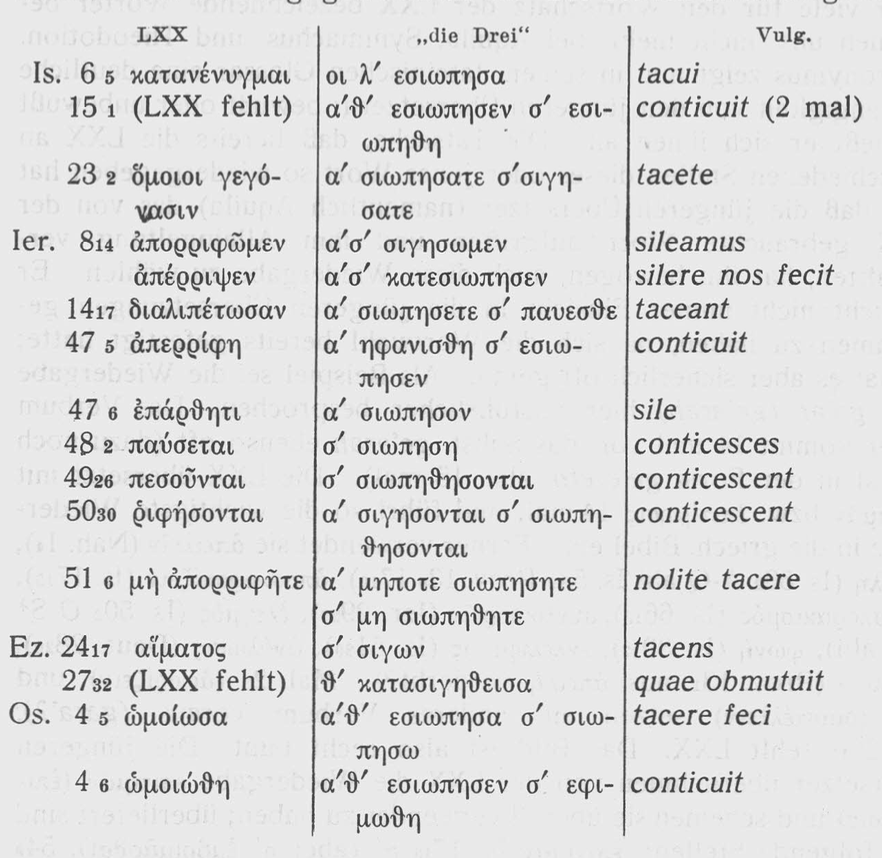 2 Direct borrowings from the Hexaplaric revisions that have no correspondence in the MT
וְנָתַ֙תִּי לָ֤הּ אֶת־כְּרָמֶ֙יהָ֙ מִשָּׁ֔ם וְאֶת־עֵ֥מֶק עָכ֖וֹר לְפֶ֣תַח תִּקְוָ֑ה וְעָ֤נְתָה שָּׁ֙מָּה֙ כִּימֵ֣י נְעוּרֶ֔יהָ וִּכְי֖וֹם עֲלֹתָ֥הּ מֵאֶֽרֶץ־מִצְרָֽיִם׃
 (Hos. 2:17 WTT)
Букв. И дам ей виноградники ее оттуда
а Долину Вреда обращу во Врата Надежды.И даст она там ответ – как в юности, как в день выхода из Египта.
3 The dependence of the vocabulary of the Vulgate on the Greek sources in Hos 1–4
3.1 Jerome’s translation is based on Greek renderings, which were used in the LXX and later adopted by the revisions as standard equivalents
3.1 Jerome’s translation is based on Greek renderings, which were used in the LXX and later adopted by the revisions as standard equivalents
In the Vulgate of Hos 2:21(23)–22(24), ענה ‘to answer’ is rendered as exaudire ‘to listen’, which corresponds to the common way of translating this root in the LXX Psalter and Prophets when God is the subject (εἰσακούειν, ἐπακούειν). This equivalent of ענה was adopted by the revisions of the LXX, which use it similarly to the LXX.
3.2 Jerome’s translation is based on standard equivalents peculiar to Aquila
The Vulgate translates צִיָּה as invia throughout the books of Prophets (Isa 41:18, Jer 50:12, Eze 19:13, Joe 2:20, Zep 2:13).
3.2 Jerome’s translation is based on standard equivalents peculiar to Aquila and Symmachus
Jerome used a Hebrew-Greek glossary based on his Greek sources or could recall how different Hebrew words were translated in the LXX and the Hexaplaric revisions?
4.1 Зависимость от Септуагинты (или Vetus Latina?) на уровне лексических соответствий
5:4 διαβούλια] αʼ επιτηδευματα σʼ βουλας θʼ γνωμην 86
Слово  מַעֲלָלִים «дела». В Септуагинте и ревизиях обычно переводится как επιτηδευματα ‘занятия’. Исключение составляют три места в книге Осии, где это еврейское слово передается как τὰ διαβούλια (Ос 4:9, 5:4, 7:2). Вульгата следует в выборе эквивалентов за Vetus Latinа, в Ос 4:9 и 5:4 cogitationes; в других местах Осии adinventiones.
4.2 Зависимость от Септуагинты (или Vetus Latina?) на уровне интерпретации
Таргум Ионатана מוֹלְדִין בְנִין מִנְשֵׁי חַברֵיהוֹן, Пешитта ܣܓܝܘ
4.3 Зависимость от Септуагинты (или Vetus Latina): общий Vorlage?
Независимость Иеронима?
В большинстве случаев чтения Вульгаты так или иначе восходят к греческим источникам.
Раввинистическая экзегеза?
= ibn Ezra
וענתה - תנגן ותשיר, כמו: ותען להם מרים. ויש אומרים: ותדור שמה מגזר מעון ויפרש, ככתוב: וענה איים באלמנותיו והוא רחוק בעיני.
 
Exo 32:18   ק֣וֹל עַנּ֔וֹת
οὐκ—fin] αʹ non est vox eorum qui praecinunt in virtute (bḥyl’ pro bnḥl’) neque est vox eorum qui praecinunt e victoria, sed vocem praecentorum ego audio SyhL; σʹ non est clamor eorum qui mandant (mandantium pro eorum qui m. t) fortitudinem neque clamor mandantium victoriam, sed vocem malitiae ego audio Syh; θʹ non est vox belli praecinentium in virtue (bḥyl’ pro bnḥl’) neque est vox praecentricum victoriae; vocem eorum qui praecinunt ego sum audienes SyhL
Раввинистическая экзегеза?
Macintosh: For Jerome and the rabbinic commentators (ibn Janāḥ, Rashi, ibn Ezra and Kimchi) the word denotes the kings and princes of the people. The sense of the phrase is then ‘her rulers are shame, ignominy’. 
Targum of Jonathan 
  רְחִימֻו דְיֵיתֵי לְהוֹן קְלָנָא רַברְבֵיהוֹן
В Псалтири: MT   מָגֵ֣ן= LXX ὑπερασπιστής = Галликанская Псалтирь  protector
Быт 15:1 MT   מָגֵ֣ן= Vg protector